Всем привет
Что такое традиция?
Традиция — сложившаяся анонимно, в результате накопленного опыта, система НОРМ, ПРЕДСТАВЛЕНИЙ, правил и образцов, которой руководствуется в своём ПОВЕДЕНИИ довольно обширная и стабильная группа людей. Традиции передаются из ПОКОЛЕНИЯ в поколение и выступают одним из РЕГУЛЯТОРОМОБЩЕСТВЕННЫХ ОТНОШЕНИЙ.
Когда появились первые традиции?
Знаете ли вы какие - нибудь традиции?
Рождество в сербии
Томте
Гадание в новогоднюю ночь(В ГЕРМАНИИ
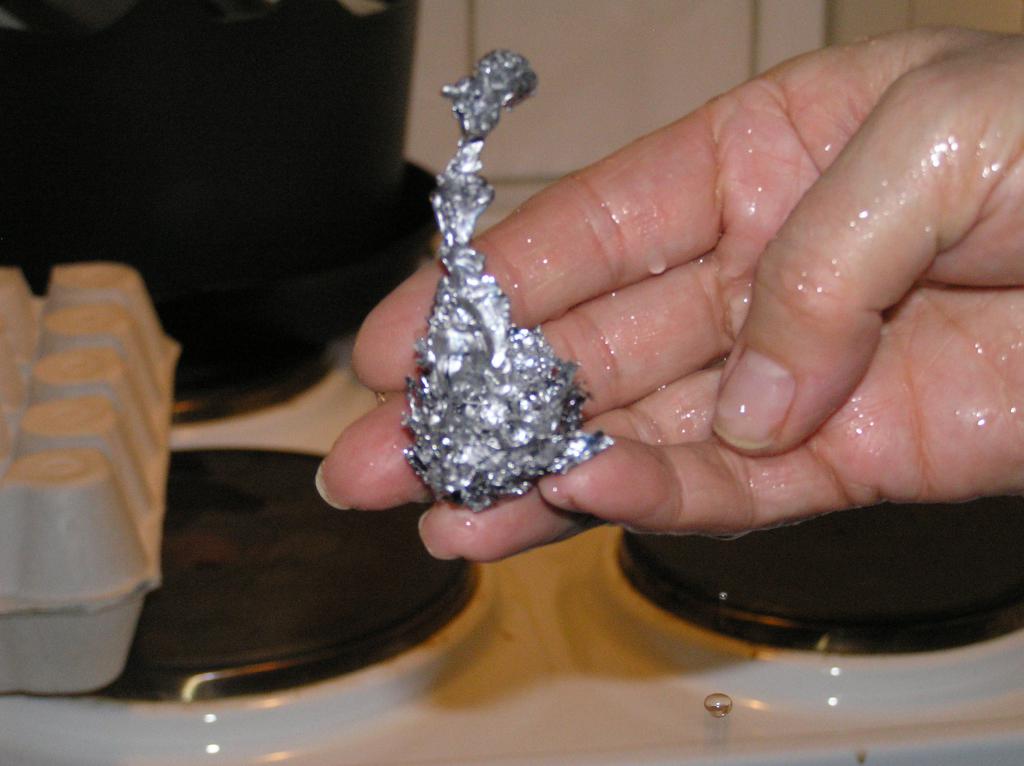 Rummelpottlaufen
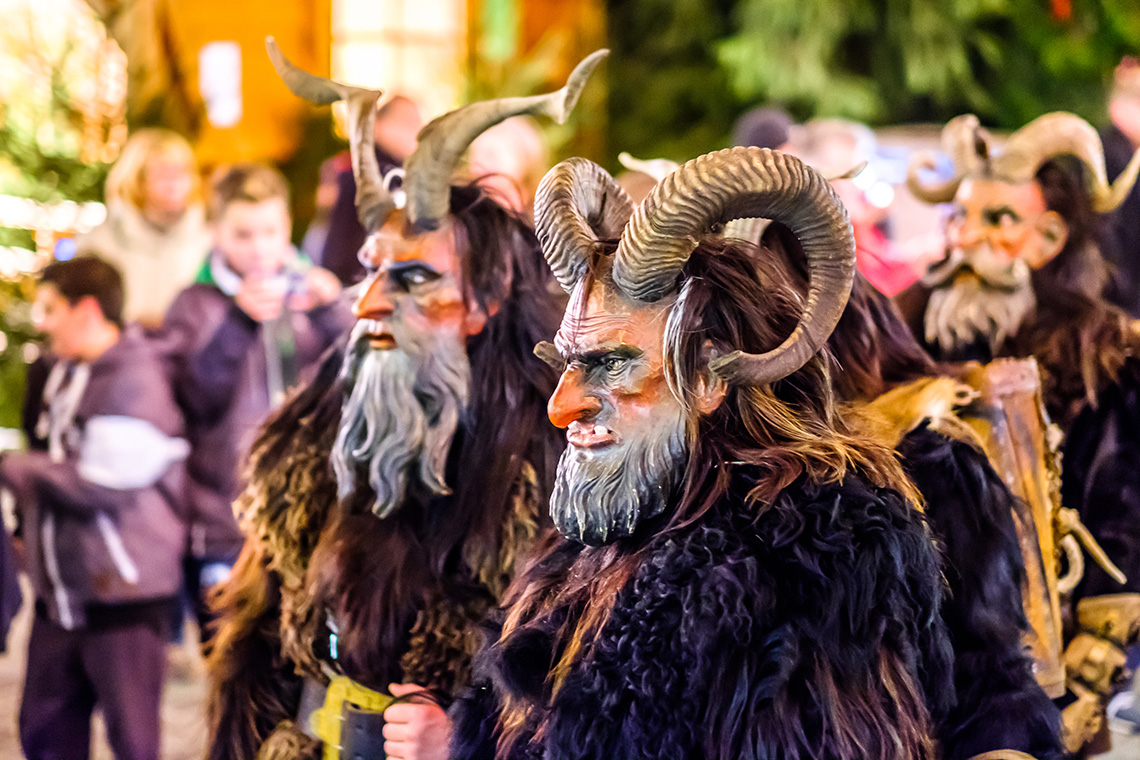 Блинные бега
шультюте
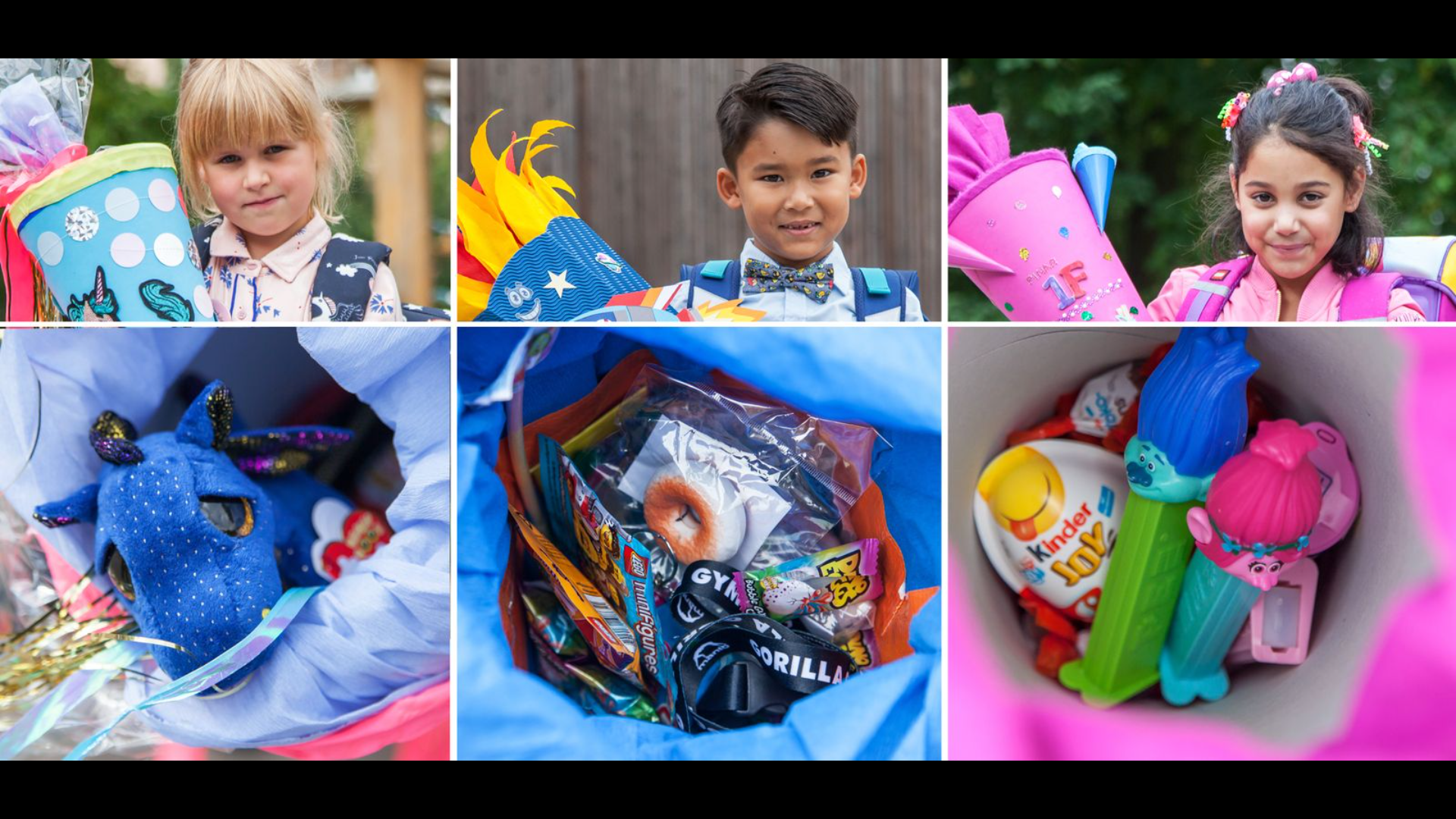 Спасибо за внимание